CMOS VLSI DesignLecture 7:Logical Effort
[Speaker Notes: Hello and welcome to the CMOS VLSI Design course. Our focus today will be on logical effort]
Learning Objectives
At the end of this lecture, you should be able to:
Use Logical Effort to estimate the delay of a logic gate and a combinational circuit path.
Apply the method of Logical Effort to determine the best number of stages and best topology to minimize delay of a path.
Introduction
Chip designers face a bewildering array of choices
What is the best circuit topology for a function?
How many stages of logic give least delay?
How wide should the transistors be?

Logical effort is a method to make these decisions
Uses a simple model of delay
Allows back-of-the-envelope calculations
Helps make rapid comparisons between alternatives
Emphasizes remarkable symmetries
[Speaker Notes: Why use Logical Effort?

This method gives the ability to estimate a delay so that we can design with the least propagation delay.]
Example
Help Ben Bitdiddle design the decoder for a register file.


Decoder specifications:
16-word register file
Each word is 32 bits wide
Each bit presents load of 3 unit-sized transistors
True and complementary address inputs A[3:0]
Each input may drive 10 unit-sized transistors
Ben needs to decide:
How many stages to use?
How large should each gate be?
How fast can decoder operate?
[Speaker Notes: Near the end of the slides, we will be revisiting this example to solve it with the theory learned.]
Delay in a Logic Gate
Express delays in process-independent unit
Delay has two components: d = f + p
 f: effort delay = gh (aka stage effort)
Again has two components
 g: logical effort
Measures relative ability of gate to deliver current
g =1 for inverter
 h: electrical effort = Cout / Cin
Ratio of output to input capacitance
Sometimes called fanout
 p: parasitic delay
Represents delay of gate driving no load
Set by internal parasitic capacitance
τ =	3RC 
  ≈	3 ps in 65 nm process
      	60 ps in 0.6 μm process
[Speaker Notes: Delay is expressed as dimensionless units to isolate the effect of fabrication process.

Delay in a logical gate have two components.

The effort delay f: due to the load, which can be calculated with the logic effort and electric effort.
and the parasitic delay p: due to the parasitic capacitance.]
Delay Plots
d 	= f + p
  		= gh + p

What about 
	NOR2?
[Speaker Notes: Here we have a plot of the Normalized Delay vs. Electrical Effort for 2-input NAND gate and inverter.]
Computing Logical Effort
DEF: Logical effort is the ratio of the input capacitance of a gate to the input capacitance of an inverter delivering the same output current.
Measure from delay vs. fanout plots
Or estimate by counting transistor widths
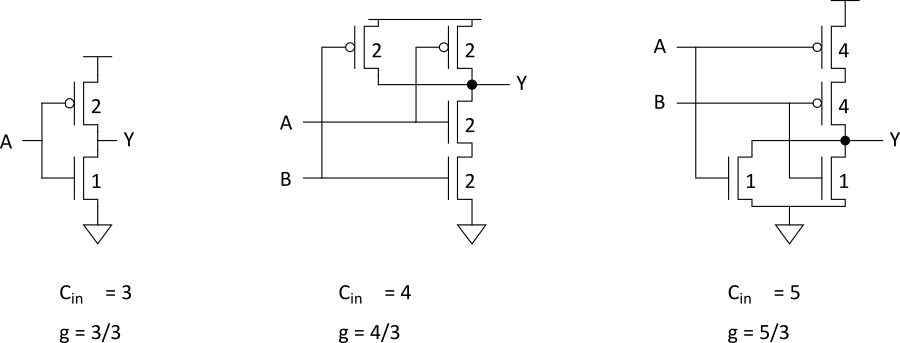 [Speaker Notes: Here we practice with an example how to estimate the logical effort for gates.

The circuits shown in this slide have their gate widths sized for uniform rise and fall time of the output.

Logical effort g = Cin_gate / Cin_inverter.

In the first example, the two transistors are in series. The input capacitance of the inverter is 3 (2 + 1). Therefore, the logical effort of the inverter is g=3/3=1.


The second circuit is a NAND gate. The input capacitance of the NAND gate is 2+2 = 4 (consider the PMOS and NMOS gates). Therefore, the logical effort for the 2-input NAND gate is g = 4/3 (remember Logical effort g = Cin_gate / Cin_inverter).

The third circuit is an OR gate. The input capacitance of the OR gate is 4+1 = 5 (consider the PMOS and NMOS gates for an input). Therefore, the logical effort for the 2-input OR gate is g = 5/3.]
Catalog of Gates
Logical effort of common gates
[Speaker Notes: Here is a logical effort reference table for common gates with n number of inputs.]
Catalog of Gates
Parasitic delay of common gates
In multiples of pinv (≈1)
[Speaker Notes: Table shows an estimate for the parasitic delay of common logic gates with n number of inputs.]
Example: Ring Oscillator
Estimate the frequency of an N-stage ring oscillator




	Logical Effort: 	g = 1
	Electrical Effort: 	h = 1
	Parasitic Delay: 	p = 1
	Stage Delay:	d = 2
	Frequency:	fosc = 1/(2*N*d) = 1/4N
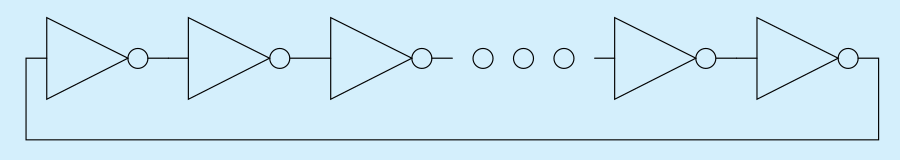 31 stage ring oscillator in 0.6 μm process has frequency of ~ 200 MHz
[Speaker Notes: In this example, the frequency of the ring oscillator is inversely proportional to the stage delay. The stage delay = gh+p= 1*1+1=2.]
Example: FO4 Inverter
Estimate the delay of a fanout-of-4 (FO4) inverter




	Logical Effort: 	g = 1
	Electrical Effort: 	h = 4
	Parasitic Delay: 	p = 1
	Stage Delay:	d = 5
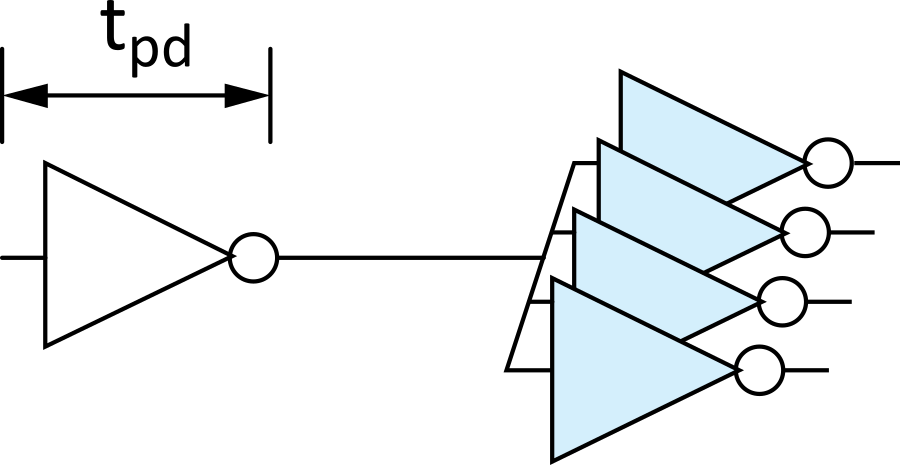 The FO4 delay is about
  300 ps in 0.6 μm process
  15 ps in a 65 nm process
[Speaker Notes: Here, in this example, the delay of a fanout-of-4 inverter is estimated.

Stage delay = gh+p= 1*4+1=5.]
Multistage Logic Networks
Logical effort generalizes to multistage networks
Path Logical Effort

Path Electrical Effort

Path Effort
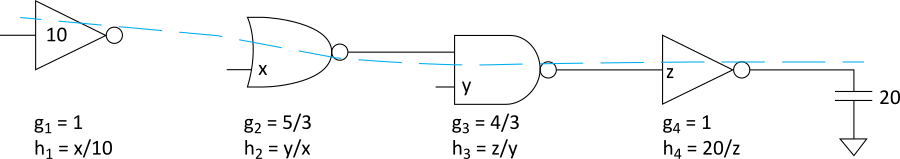 [Speaker Notes: Path logical effort G is the product of the individual logical effort of the gates in the path.

Path electrical effort H is the ratio of the output capacitance of the path to the input capacitance of the path. 

Path effort F is the product of the path logical effort and path electrical effort. 

G = g1*g2*g3*g4 =20/9

H=Cout/Cin=20/10=2

F=Path Effort=g_i*h_i=20/9*2=40/9]
Multistage Logic Networks
Logical effort generalizes to multistage networks
Path Logical Effort

Path Electrical Effort

Path Effort

Can we write F = GH?
[Speaker Notes: From the result of the previous slide, it may seem that F = GH. In the next slide, we will see if this is true.]
Paths that Branch
No!  Consider paths that branch:

	G 	= 1
	H 	= 90 / 5 = 18
	GH 	= 18
	h1 	= (15 +15) / 5 = 6
	h2 	= 90 / 15 = 6
	F 	= g1g2h1h2 = 36 = 2GH
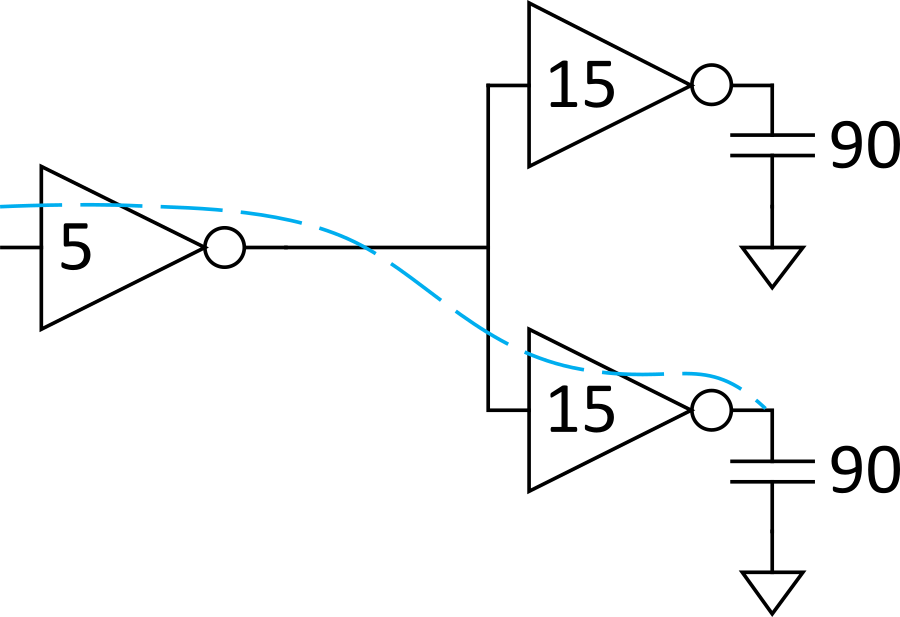 [Speaker Notes: In the case of a path with a branch as shown in this slide, the path effort can be calculated thus:

For the branch
G = 1 (1*1)
H = C_output/C_input
Therefore GH = 18

Input Inverter:
h = 30/5 = 6. (The output capacitance of 30 is the total load capacitance driven by the inverter).

Ouput Inverter
H = 90/15 = 6

Therefore, F = g_1 * g_2 *  h_1 * h_2  = 1*1*6*6 = 36

Thus, F = GH is not always correct.]
Branching Effort
Introduce branching effort
Accounts for branching between stages in path





Now we compute the path effort
F = GBH
Note:
[Speaker Notes: Introducing the Branching effort formula. The branch effort takes into account the branching stages in the path.]
Multistage Delays
Path Effort Delay

Path Parasitic Delay

Path Delay
Designing Fast Circuits
Delay is smallest when each stage bears the same effort


Thus, minimum delay of N stage path is


This is a key result of logical effort
Find fastest possible delay
Doesn’t require calculating gate sizes
Gate Sizes
How wide should the gates be for the least delay?





Working backward, apply capacitance transformation to find input capacitance of each gate given load it drives.
Check work by verifying input cap spec is met.
[Speaker Notes: Gate sizing can be applied to reduce the delay in a path.]
Example: 3-stage path
Select gate sizes x and y for least delay from A to B
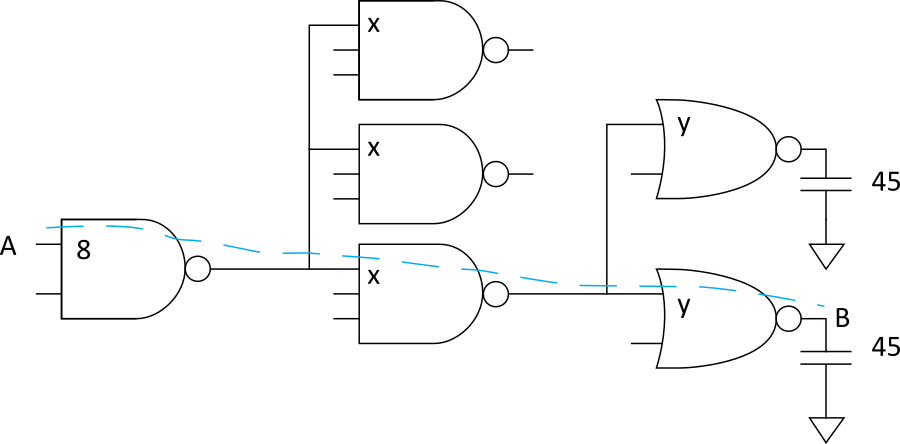 [Speaker Notes: Consider the following example. Try to estimate the gate sizes x and y.]
Example: 3-stage path
Logical Effort		G = (4/3)*(5/3)*(5/3) = 100/27
	Electrical Effort	H = 45/8
	Branching Effort	B = 3 * 2 = 6
	Path Effort		F = GBH = 125
	Best Stage Effort	
	Parasitic Delay	P = 2 + 3 + 2 = 7
	Delay		D = 3*5 + 7 = 22 = 4.4 FO4
Example: 3-stage path
Work backward for sizes
	y = 45 * (5/3) / 5 = 15
	x = (15*2) * (5/3) / 5 = 10
Best Number of Stages
How many stages should a path use?
Minimizing number of stages is not always fastest
Example: drive 64-bit datapath with unit inverter


	D 	= NF1/N + P
		= N(64)1/N + N
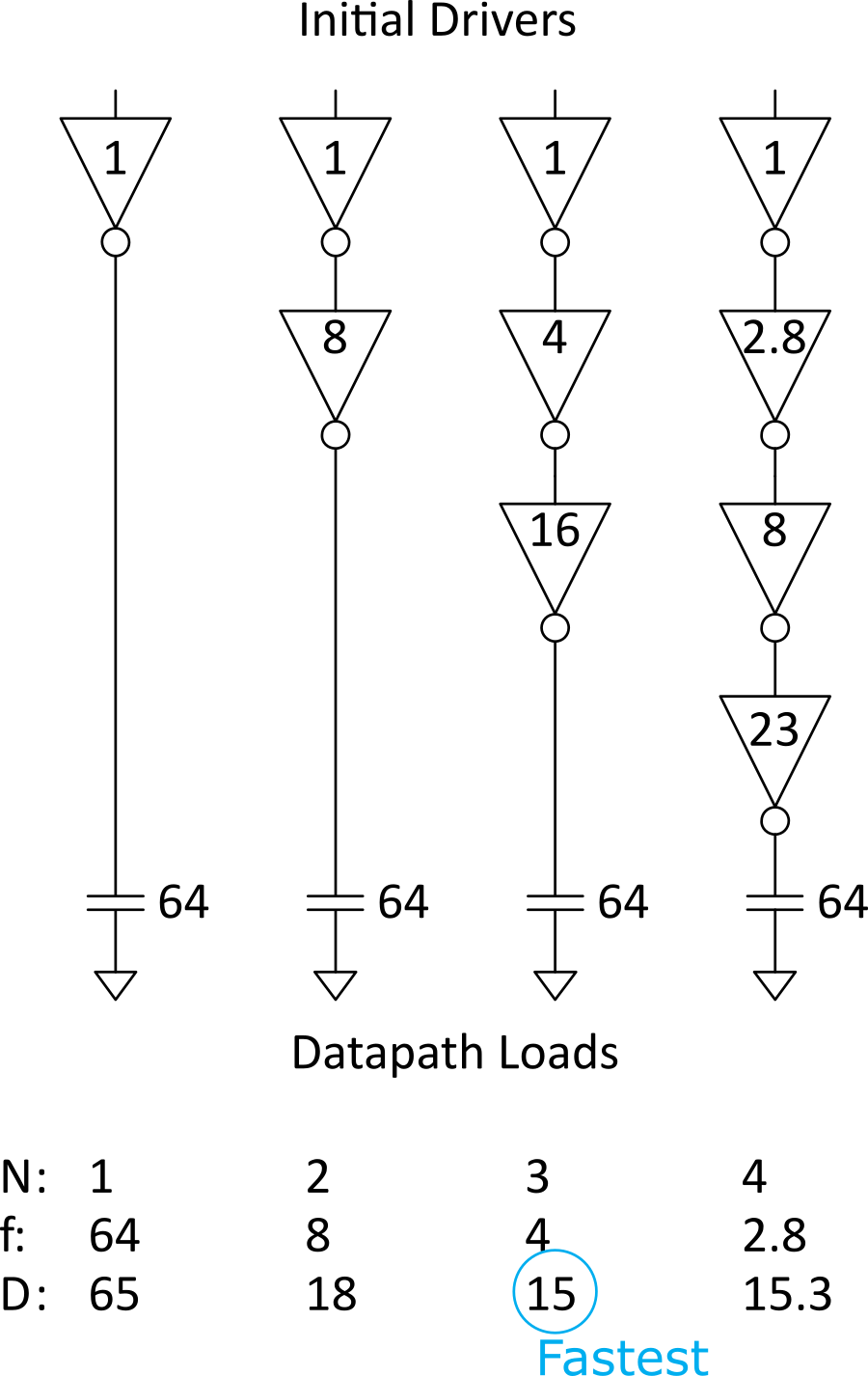 Derivation
Consider adding inverters to end of path
How many give least delay?






Define best stage effort
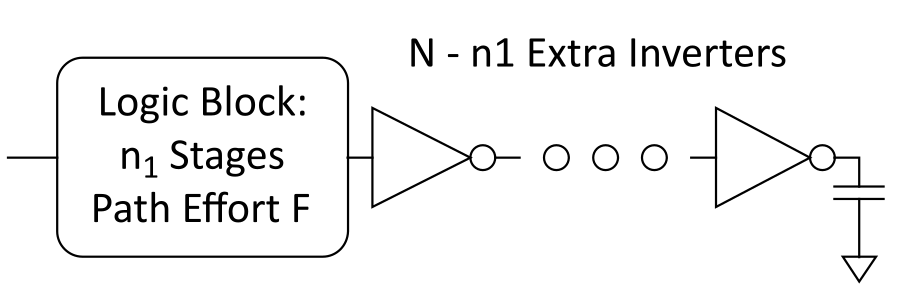 [Speaker Notes: Slide derives formula to find the minimum stage effort.]
Best Stage Effort
has no closed-form solution

Neglecting parasitics (pinv = 0), we find r = 2.718 (e)
For pinv = 1, solve numerically for r = 3.59
Sensitivity Analysis
How sensitive is the delay to using exactly the best number of stages?







2.4 < r < 6 gives delay within 15% of optimal
We can be sloppy!
I like r = 4
Example, Revisited
Help Ben Bitdiddle design the decoder for a register file.
Decoder specifications:
16-word register file
Each word is 32 bits wide
Each bit presents a load of 3 unit-sized transistors
True and complementary address inputs A[3:0]
Each input may drive 10 unit-sized transistors
Ben needs to decide:
How many stages to use?
How large should each gate be?
How fast can the decoder operate?
Number of Stages
Decoder effort is mainly electrical and branching
	Electrical Effort:		H = (32*3) / 10 = 9.6
	Branching Effort:		B = 8
If we neglect logical effort (assume G = 1)
	Path Effort:			F = GBH = 76.8
	Number of Stages:		N = log4F = 3.1
Try a 3-stage design
Gate Sizes & Delay
Logical Effort G = 1 * 6/3 * 1 = 2
	Path Effort:	F = GBH = 154
	Stage Effort:	
	Path Delay:	
	Gate sizes:	z = 96*1/5.36 = 18;    y = 18*2/5.36 = 6.7
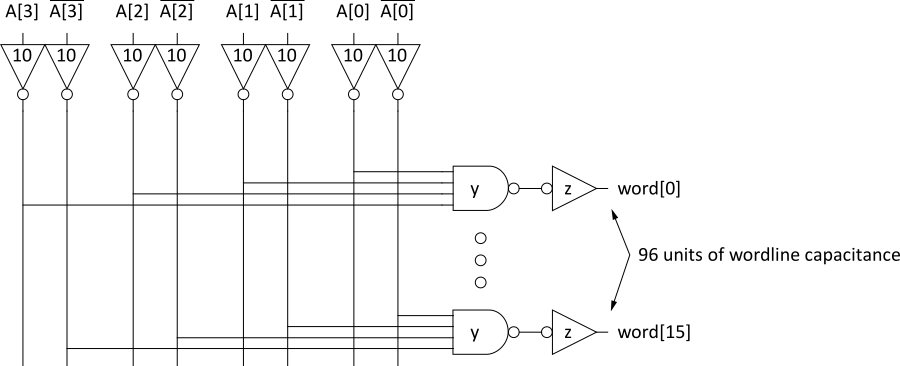 Comparison
Compare many alternatives with a spreadsheet
D = N(76.8 G)1/N + P
Review of Definitions
[Speaker Notes: Here is the summary of Logical Effort notation.]
Method of Logical Effort
Compute path effort
Estimate best number of stages
Sketch path with N stages
Estimate least delay
Determine best stage effort
Find gate sizes
[Speaker Notes: Step-by-step method of logical effort.]
Limits of Logical Effort
Chicken and egg problem
Need path to compute G
But don’t know the number of stages without G
Simplistic delay model
Neglects input rise time effects
Interconnect
Iteration required in designs with wire
Maximum speed only
Not minimum area/power for constrained delay
[Speaker Notes: Logical Effort is based on the linear delay model and the simple premise that making the 
effort delays of each stage equal minimizes path delay. 
  
This simplicity is the method’s greatest strength, but also has several limitations: 
It is very time consuming for complex circuits.  
It limits the system modes with low power consumption.]
Summary
Logical effort is useful for thinking of delay in circuits
Numeric logical effort characterizes gates
NANDs are faster than NORs in CMOS
Paths are fastest when effort delays are ~4
Path delay is weakly sensitive to stages, sizes
But using fewer stages doesn’t mean faster paths
Delay of path is about log4F FO4 inverter delays
Inverters and NAND2 best for driving large caps
Provides language for discussing fast circuits
But requires practice to master